আজকের মাল্টিমিডিয়া ক্লাসে
সবাইকে স্বাগতম
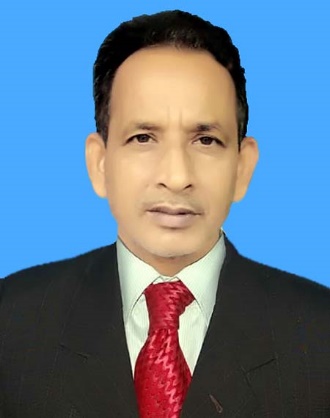 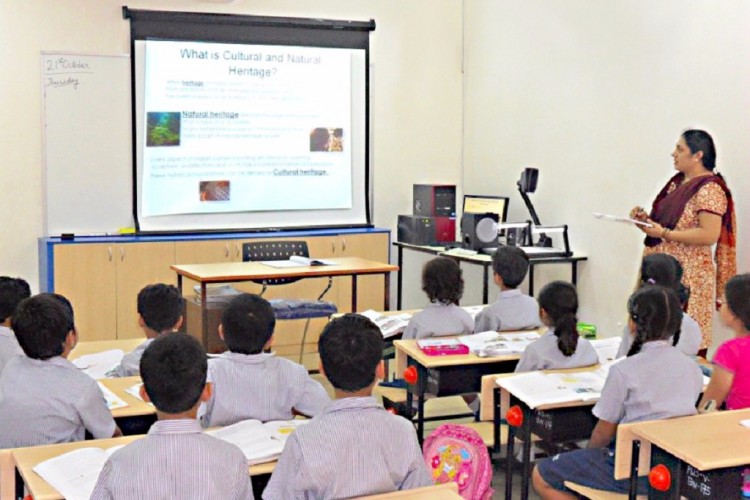 পরিচিতি
শ্রেণিঃ নবম-দশম 
       বিষয়ঃ বিজ্ঞান 
       অধ্যায়ঃ সপ্তম 
পাঠঃ ৭.৩ ও ৭.৪
সময়ঃ ৪০ মিনিট 
       তারিখঃ
মোঃ জুবাইদুর রহমান 
সহকারী শিক্ষক (বিজ্ঞান) 
এইচ,জি,বি,এল,রৌহা উচ্চ বিদ্যালয়
রায়গঞ্জ, সিরাজগঞ্জ। 
Email: zubaidurrahman1@gmail.com
ফোনঃ 01716866113
নিচের ছবি গুলি দ্বারা কী ধরনের যৌগ নির্দেশ করা হয়েছে
নিচের যৌগ গুলির রাসায়নিক নাম কী
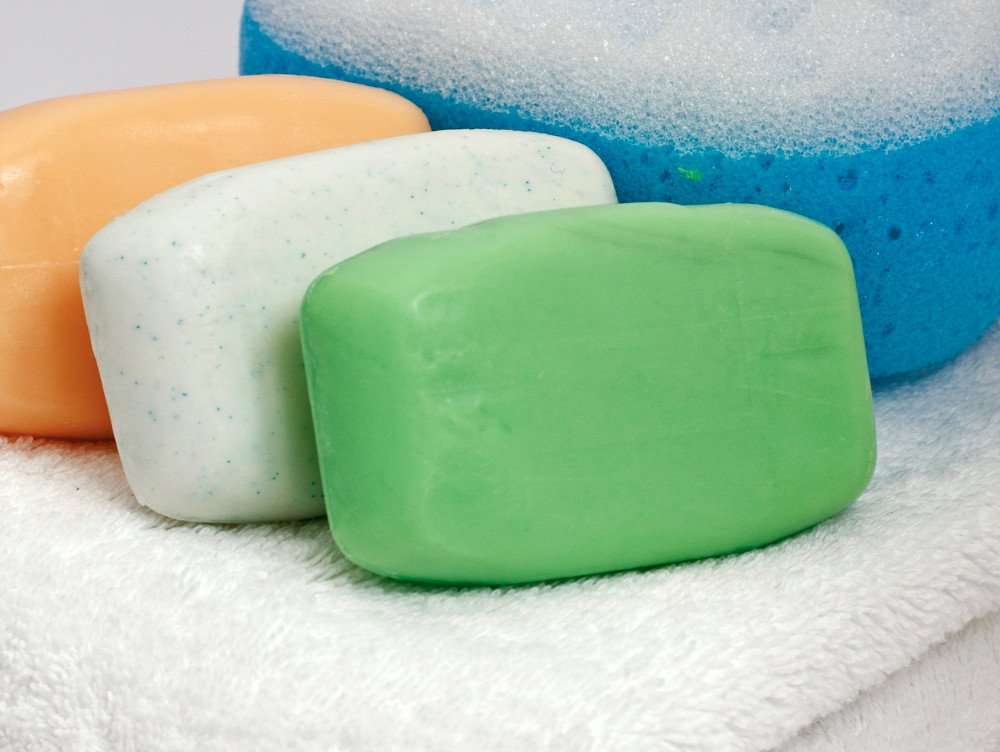 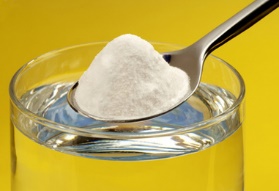 সাবান
কাপড় কাচা সোডা
সোডিয়াম স্টিয়ারেট
সোডিয়াম কার্বনেট.10 অণু পানি
ক্ষারীয় যৌগ নির্দেশ করা হয়েছে।
নিচের চিত্র গুলির নাম বলতে পার
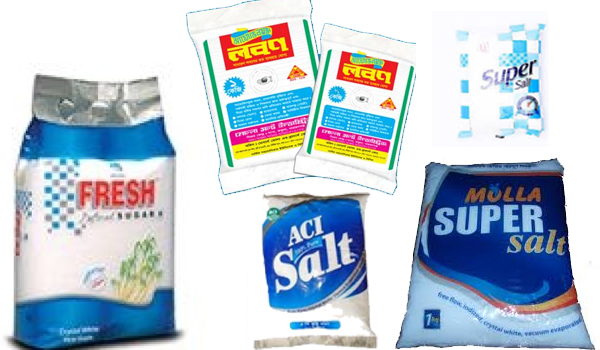 খাবার লবণ
ইন্টারনেট সংযোগ দিয়ে নিচের  লিংকে ক্লিক করে  ভিডিওটি দেখুন 
https://www.youtube.com/watch?v=8pif_ECFsLQ
আজকের আলোচোনার বিষয়
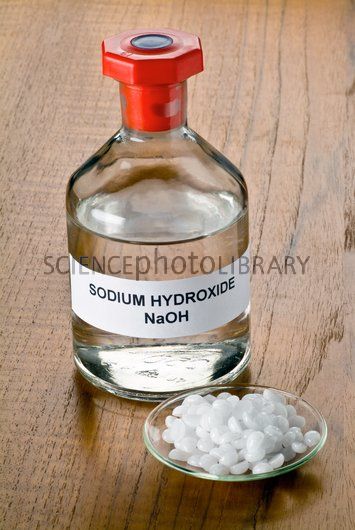 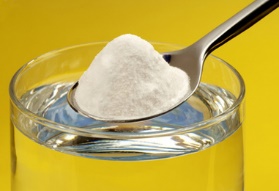 ক্ষার ও লবন
শিখনফল
এই পাঠ শেষে শিক্ষার্থী .......
১। ক্ষারের ধর্ম ও বৈশষ্ট্য বলতে পারবে।
২। ক্ষারের ব্যবহার ব্যাখ্যা করতে পারবে।
৩। লবণের ধর্ম ও ব্যবহার বর্ননা করতে পারবে।
নিচের প্রক্রিয়াটি দ্বারা কী নির্দেশ করা হয়েছে
নিচের প্রক্রিয়াটি লক্ষ কর
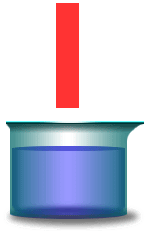 ক্ষার কটু স্বাদযুক্ত
ক্ষার লাল নীটমাস কাগজকে নীল করে
ক্ষারের ধর্ম
ক্ষারকে পানিতে দ্রবীভূত করলে কী ঘটে
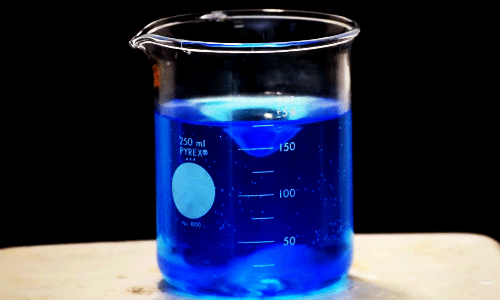 ক্ষারের জলীয় দ্রবণ পিচ্ছিল হয়
ক্ষার ও এসিড একত্রে মিশ্রিত করলে কী ঘটে
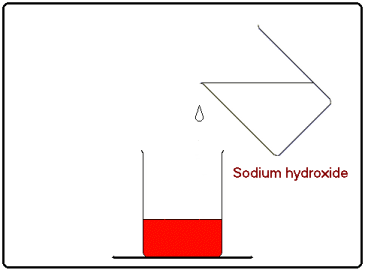 উভয়ের ধর্ম প্রশমিত হয়
একক কাজ
রংধেনু বা প্রশমন বিক্রিয়া কী লিখ
আমাদের দৈনিন্দন জীবনে কী কী কাজে ক্ষার ব্যবহৃত হয়?
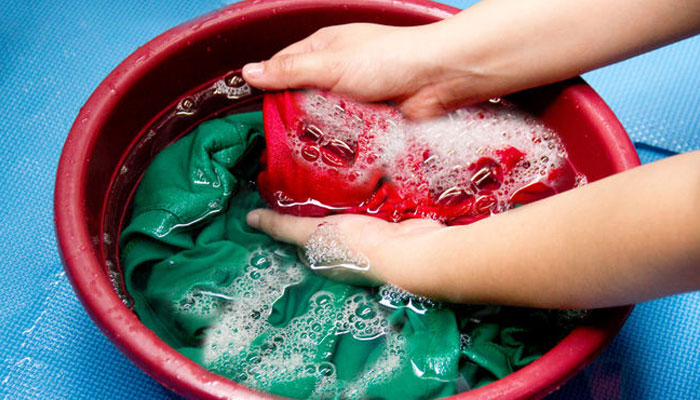 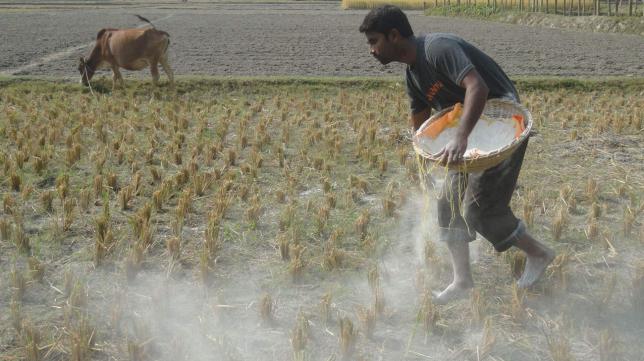 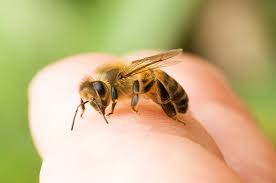 মৌমাছি হূল ফোটালে এবং কীট পতঙ্গ কামড় দিলে
ময়লা পরিস্কারক হিসেবে
মাটির উর্বরতা বৃদ্ধির জন্য
এখানে ক্লিক করুন
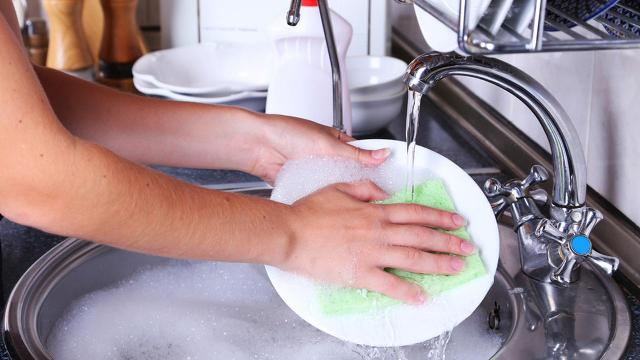 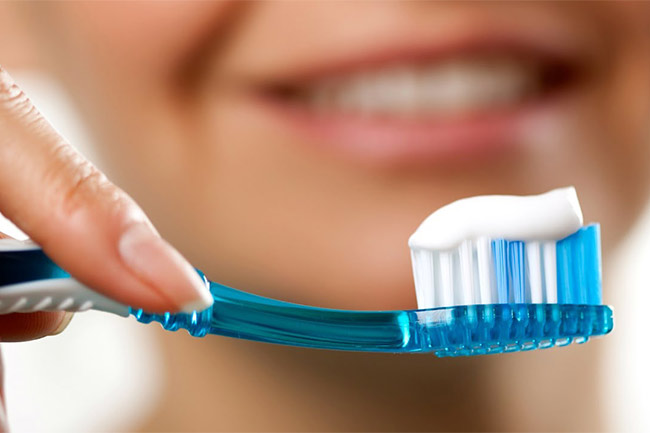 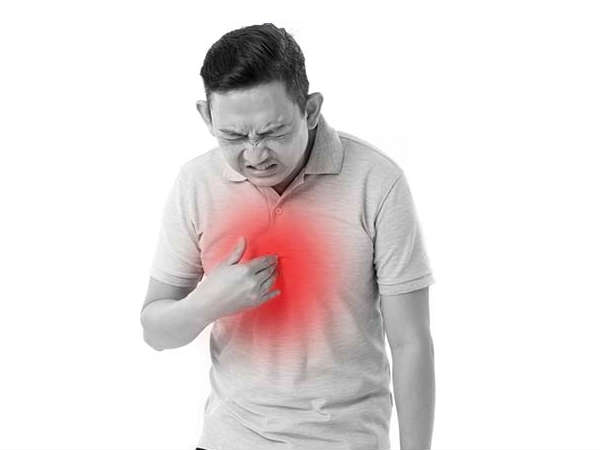 জোড়ায় কাজ
উত্তর মিলিয়ে নাও
স্বাস্থ্য রক্ষায় ব্যবহৃত ক্ষারগুলির তালিকা তৈরি কর
নিচের চিত্রগুলি লক্ষ কর
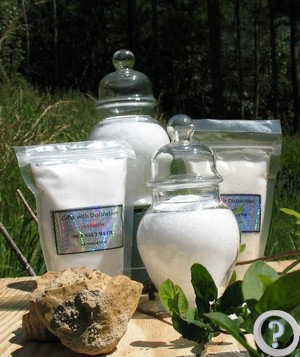 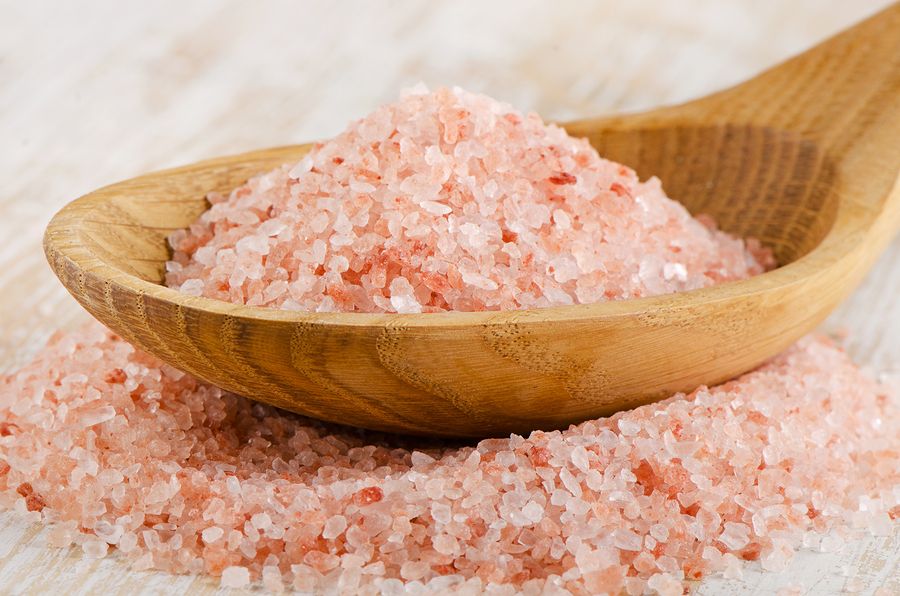 টেস্টিং লবণ
খাদ্য লবণ- NaCl
সোডিয়াম গ্লুটামেট
প্রধান উৎস – সমুদ্র
নিচের চিত্রগুলি দ্বারা কী নির্দেশ করা হয়েছে
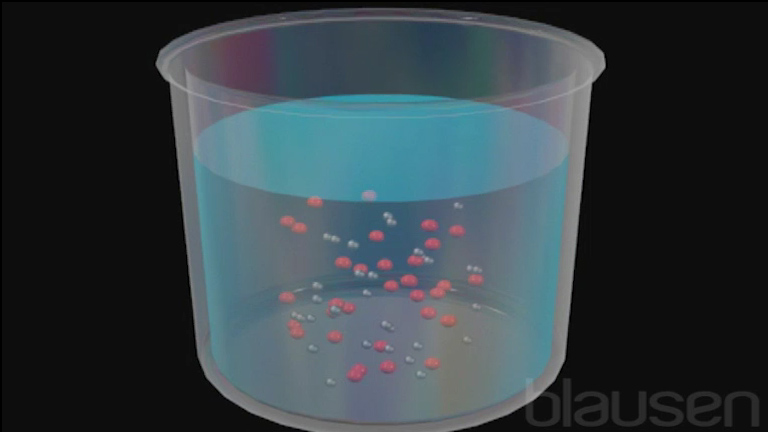 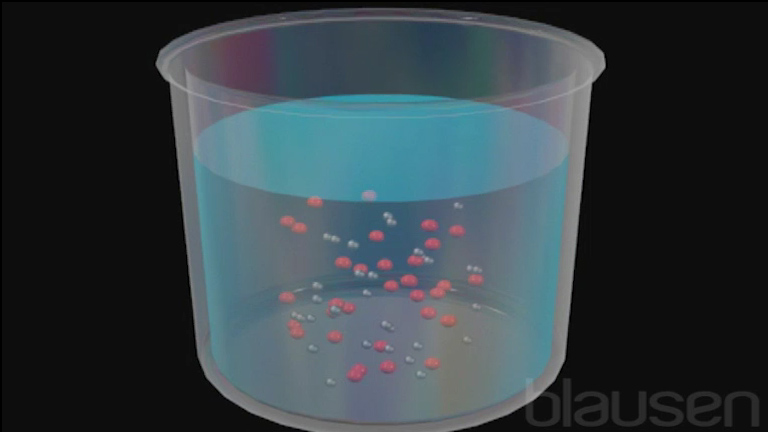 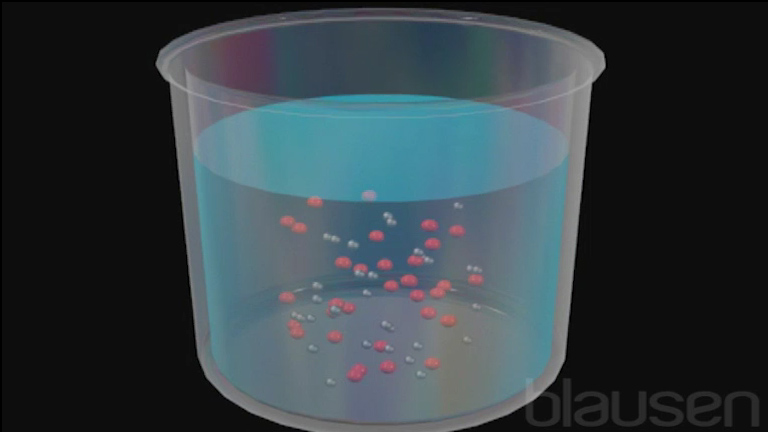 নিরপেক্ষ লবণ
অম্লীয় লবণ
ক্ষারীয় লবণ
লবণের বৈশিষ্ট্য নির্দেশ করা হয়েছে
কী কী কাজে লবণ ব্যবহৃত হয়
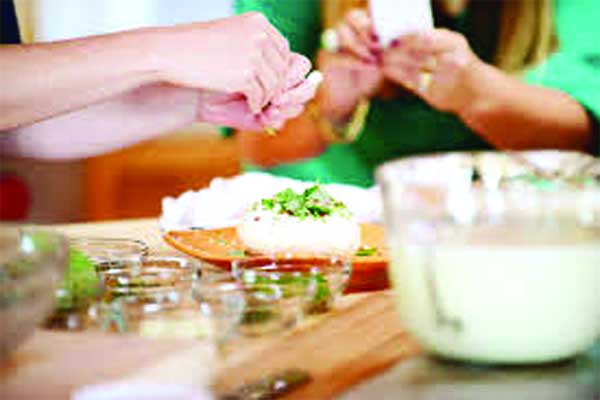 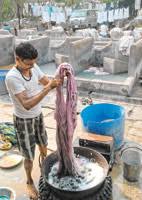 সুতা রং ও পরিস্কারক কাজে
খাবার সুস্বাদু করার জন্য
তুতে, মারকিউরিক সালফেট , সোডিয়াম কার্বনেট
সোডিয়াম ক্লোরাইড , টেস্টিং সল্ট
কী কী কাজে লবণ ব্যবহৃত হয়
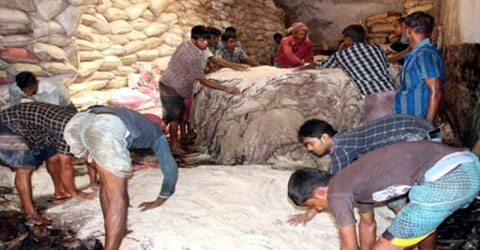 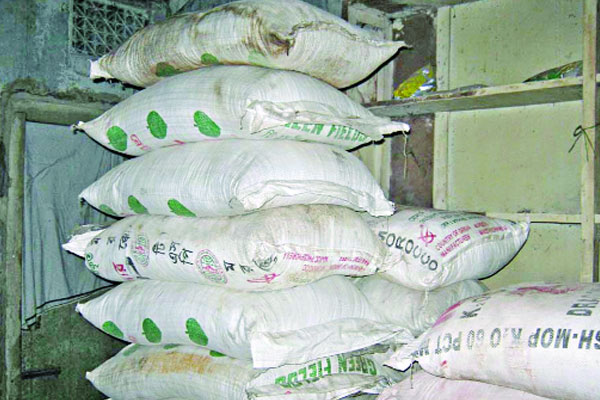 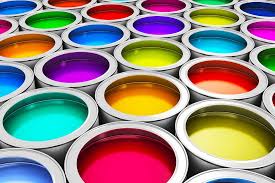 রাসায়নিক সার শিল্পে
চামড়া শিল্পে
রং শিল্পে
দলগত কাজ
এসিডে দ্রবণীয় ও প্রভাবক হিসেবে ব্যবহৃত তালিকা তৈরি কর
প্রভাবকের নাম গুলি জেনে নেই
মূল্যায়ন
১। টুথপেস্টের কাজ হচ্ছে .........
ক)  ক্ষার তৈরি করা
খ) মুখে এসিড তৈরি করা
গ) ক্ষার  প্রশমিত করা
ঘ) এসিড প্রশমিত করা
২। সেভিং ক্রীম কি?
খ) সোডিয়াম হাইড্রোক্সাইড ও চর্বির মিশ্রন
ক) পটাশিয়াম হাইড্রোক্সাইড ও চর্বির মিশ্রন
গ) ক্যালশিয়াম হাইড্রোক্সাইড ও চর্বির মিশ্রন
ঘ) ম্যাগ্নেশিয়াম হাইড্রোক্সাইড ও চর্বির মিশ্রন
উত্তর মিলিয়ে নেই
৩। পাঊরুটি ও কেক তৈরি করতে নিচের কোনটি ব্যবহৃত হয়।
ক) সোডিয়াম কার্বনেট
খ) সোডিয়াম হাইড্রোজেন কার্বনেট
গ) ক্যালশিয়াম কার্বনেট
ঘ) ক্যালশিয়াম হাইড্রোজেন কার্বনেট
৪। খাবারের স্বাদ বৃদ্ধির জন্য নিচের কোনটি ব্যবহার করা হয়।
ক)  সোডিয়াম গ্লুটামেট
খ)  সোডিয়াম স্টিয়ারেট
গ) খাবার সোডা
ঘ) ভিনেগার
৫। নিচের কোনটি প্রভাবক হিসেবে কাজ করে।
ক) সোডিয়াম সালফেট
খ) ক্যালশিয়াম সালফেট
গ)সিলভার সালফেট
ঘ) মারকিউরিক সালফেট
সঠিক উত্তর জেনে নেই
বাড়ির কাজ
আমাদের দৈনিন্দন জীবনে ব্যবহৃত ক্ষারীয় ও
 অম্লীয় লবণের তালিকা তৈরি কর।
সবাইকে ধন্যবাদ
সবাইকে ধন্যবাদ
Home